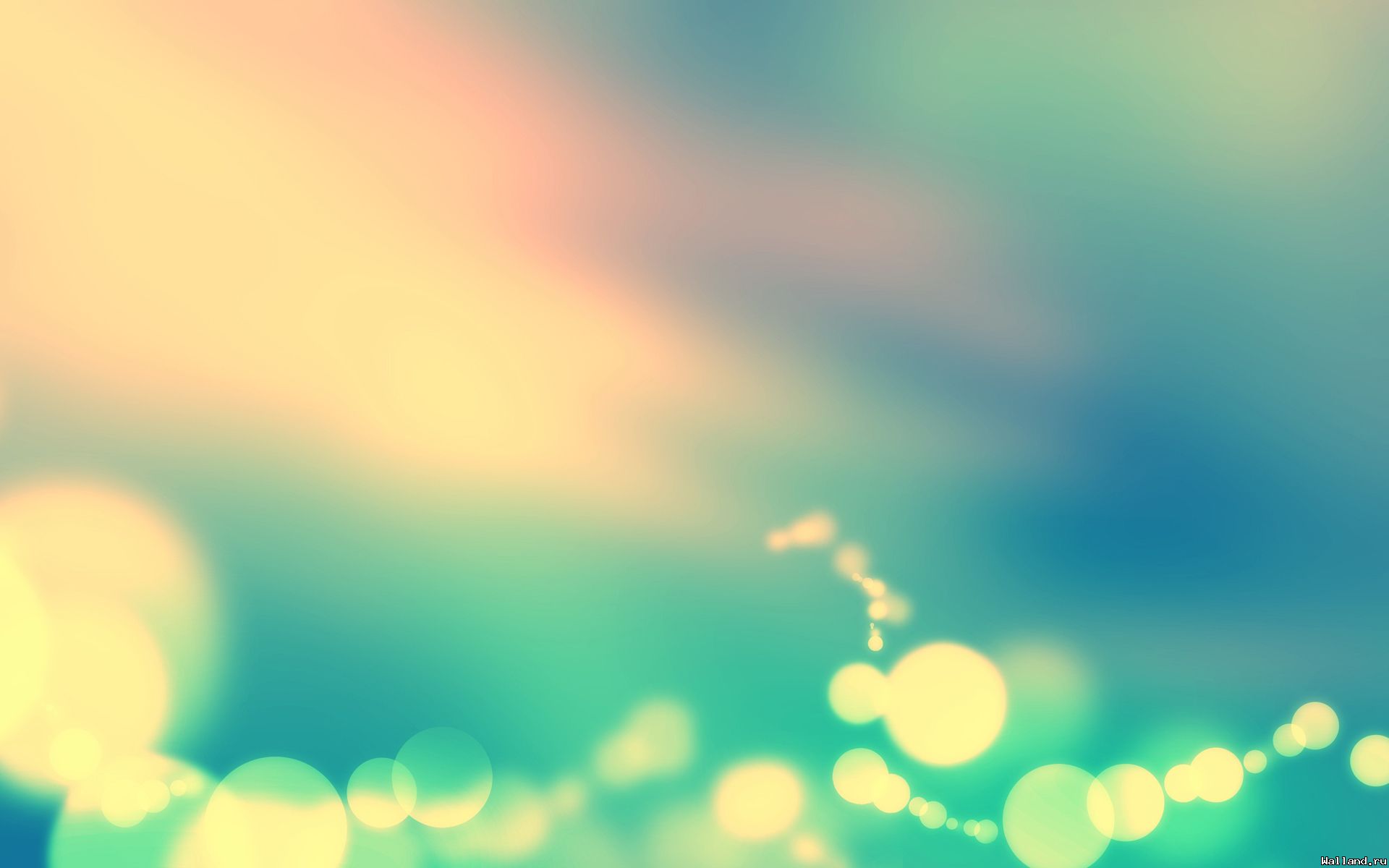 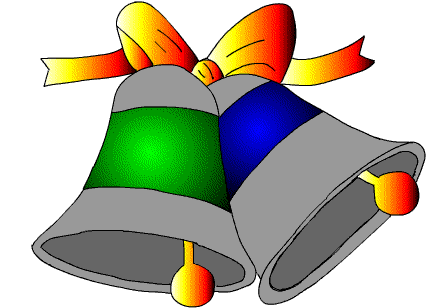 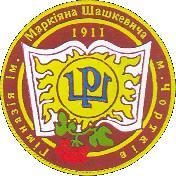 Цікаві моменти нашого ШКІЛЬНОГО ЖИТТЯ
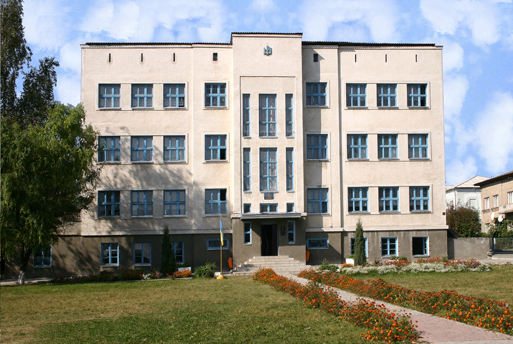 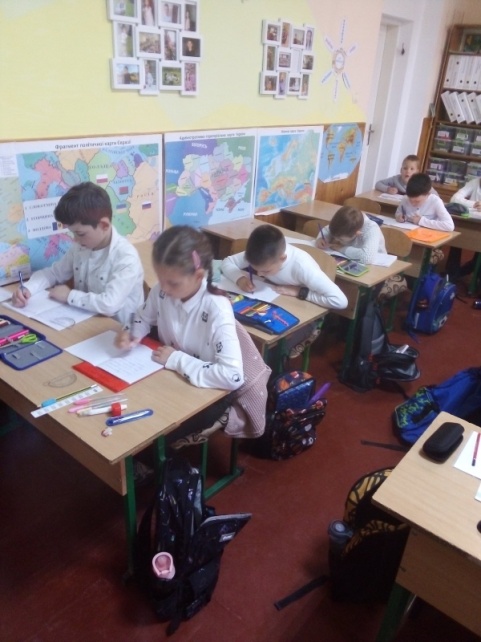 Як садівник доглядає молоді 
саджанці, так і я допомагаю 
своїм учням тягнутися до світла 
знань, бо вірю, що вони виростуть мудрими і творчими, здатними утверджувати і примножувати 
добро. 
Я вірю в своїх учнів!
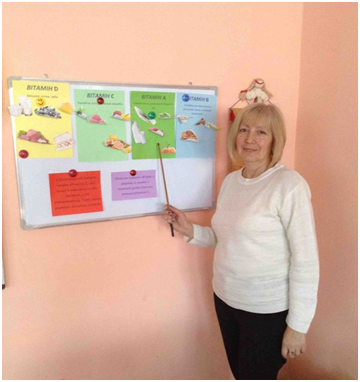 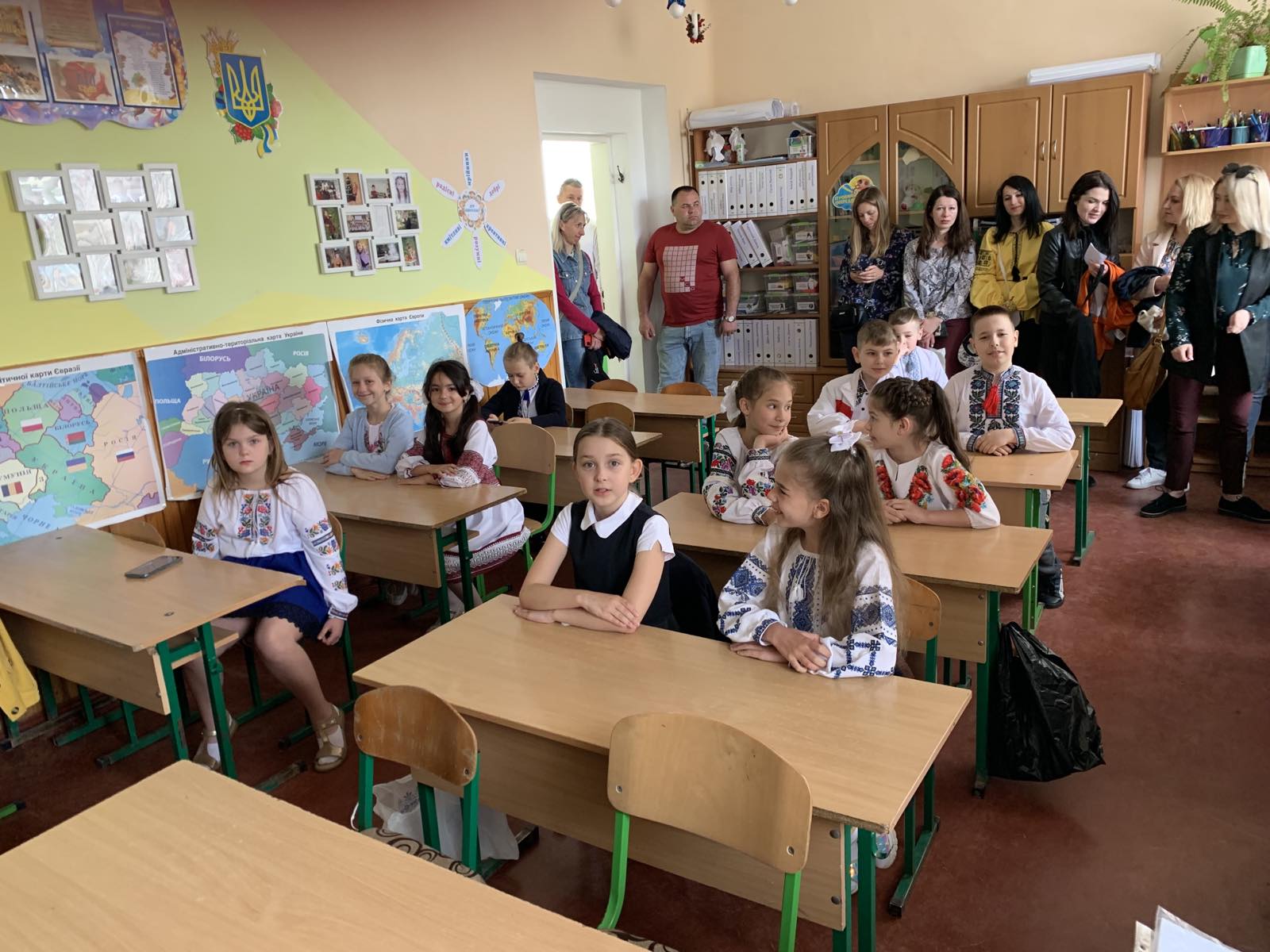 Формування творчої компетентності 
учнів на уроках
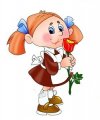 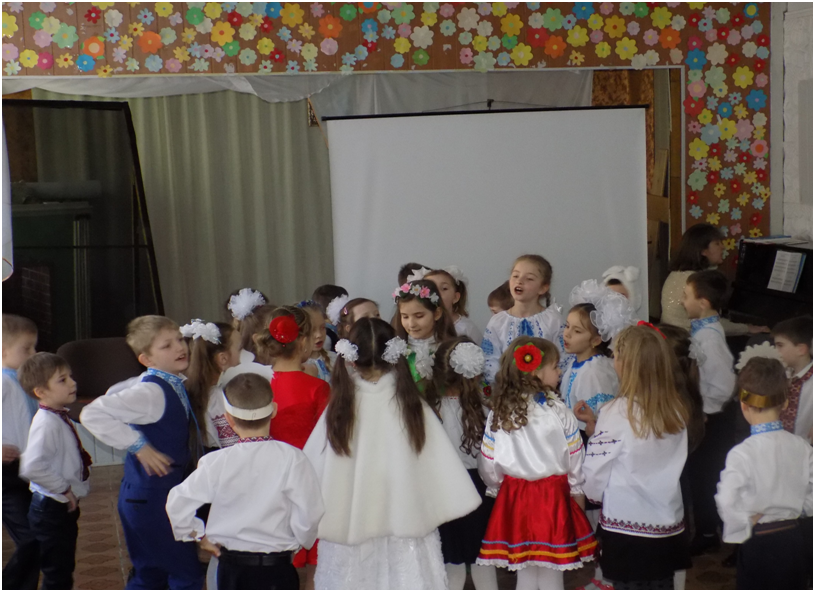 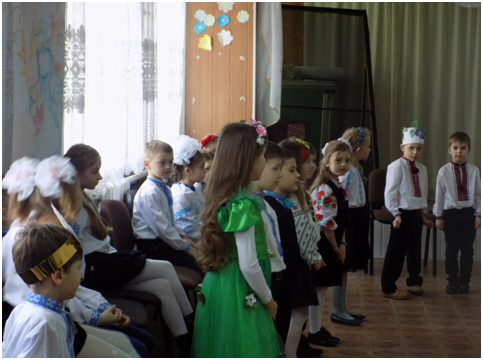 Наше свято
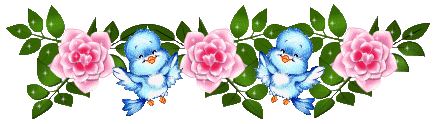 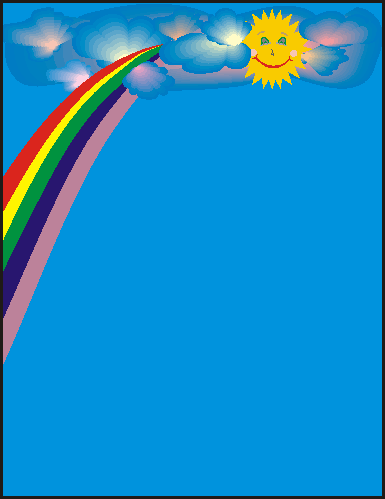 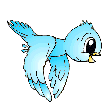 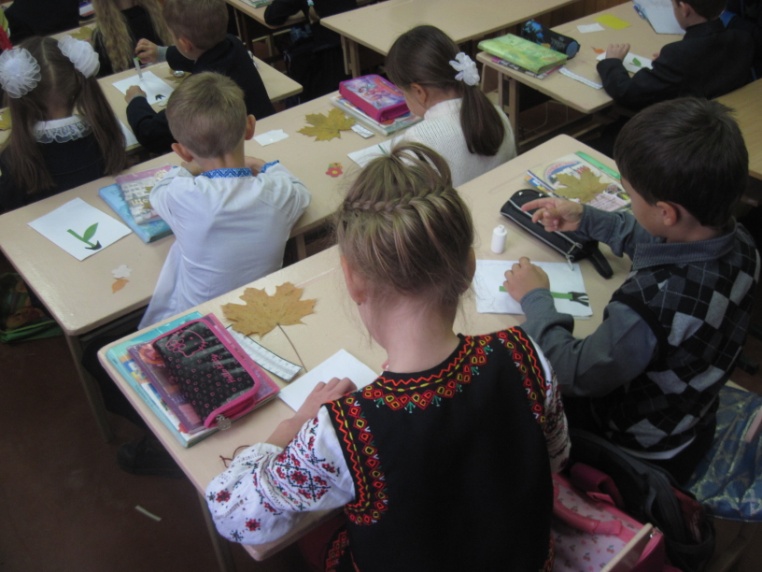 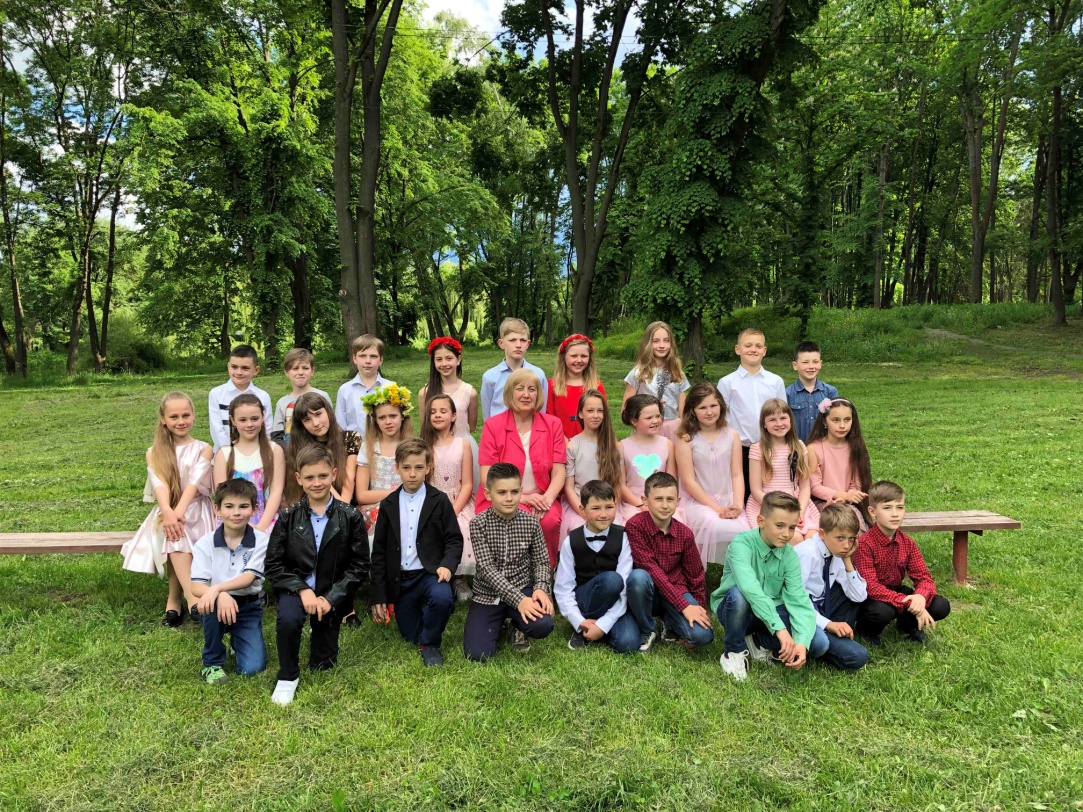 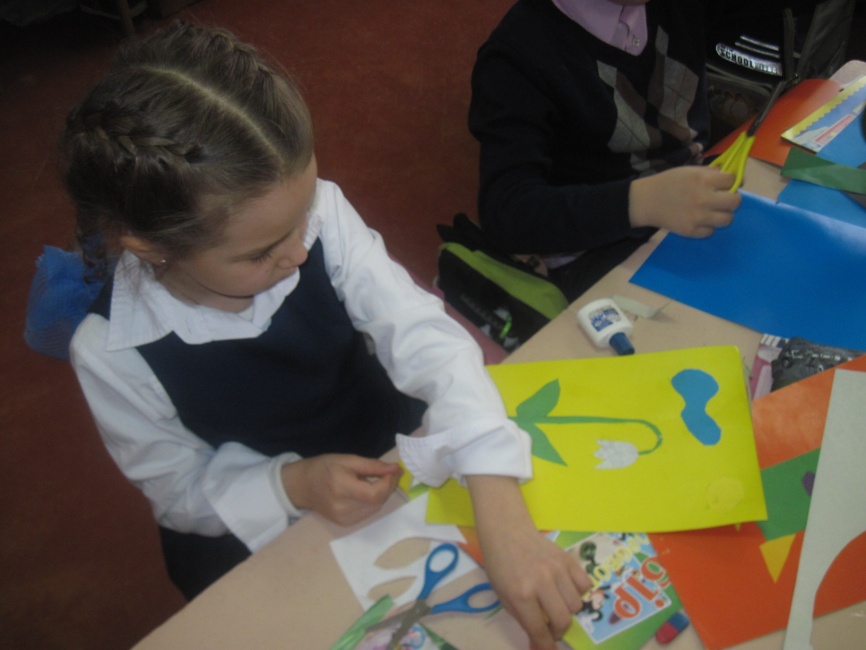 Я і Україна
“Світ рослин”
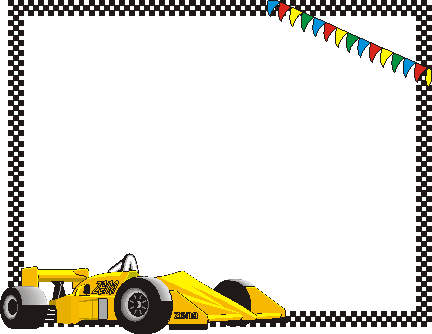 Урок  з правил дорожнього руху
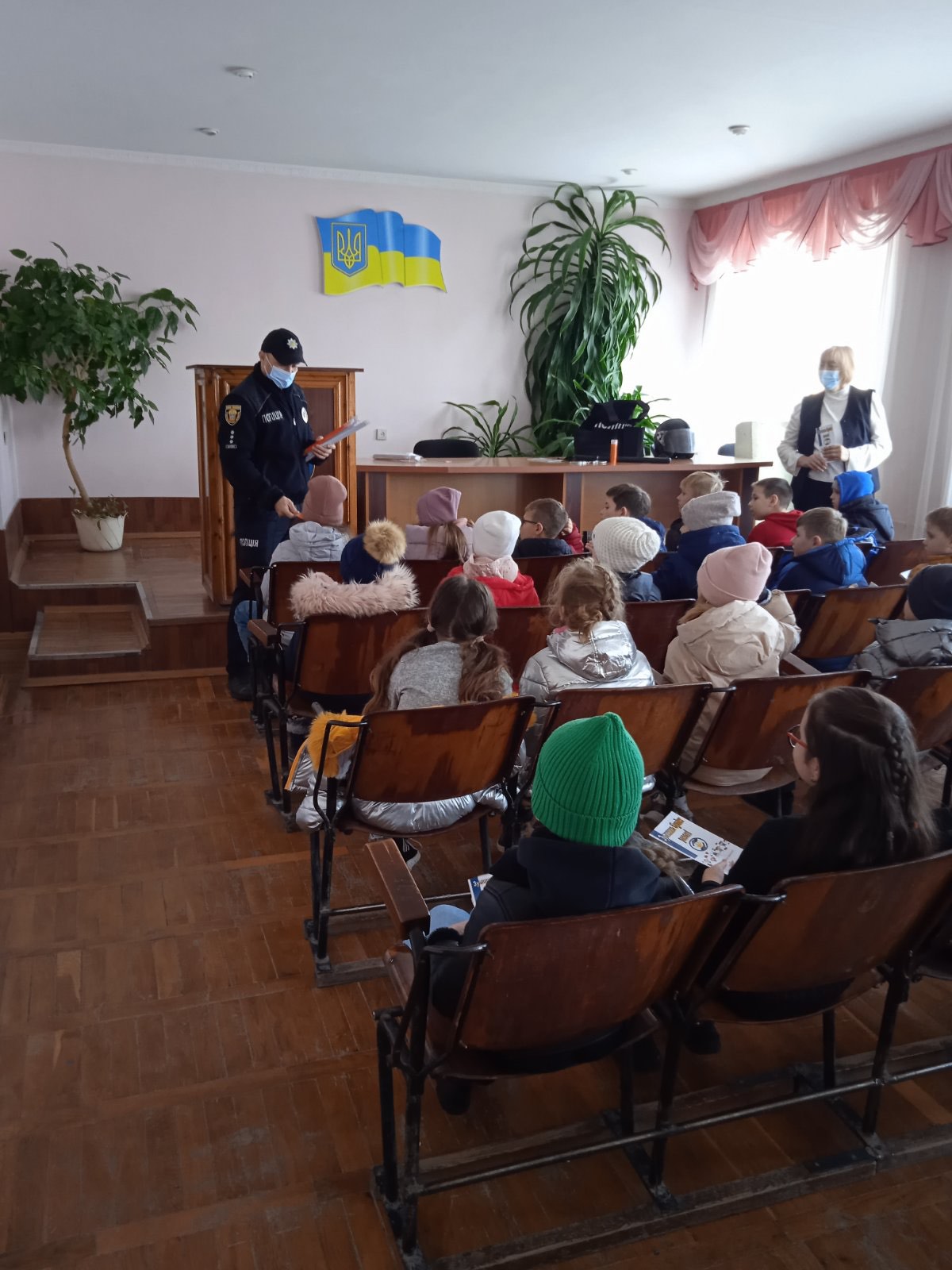 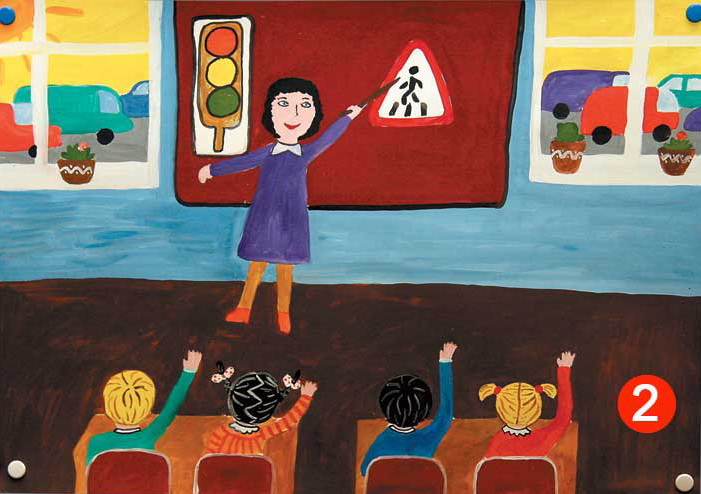 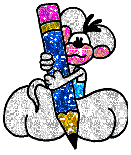 “Людина серед людей.”
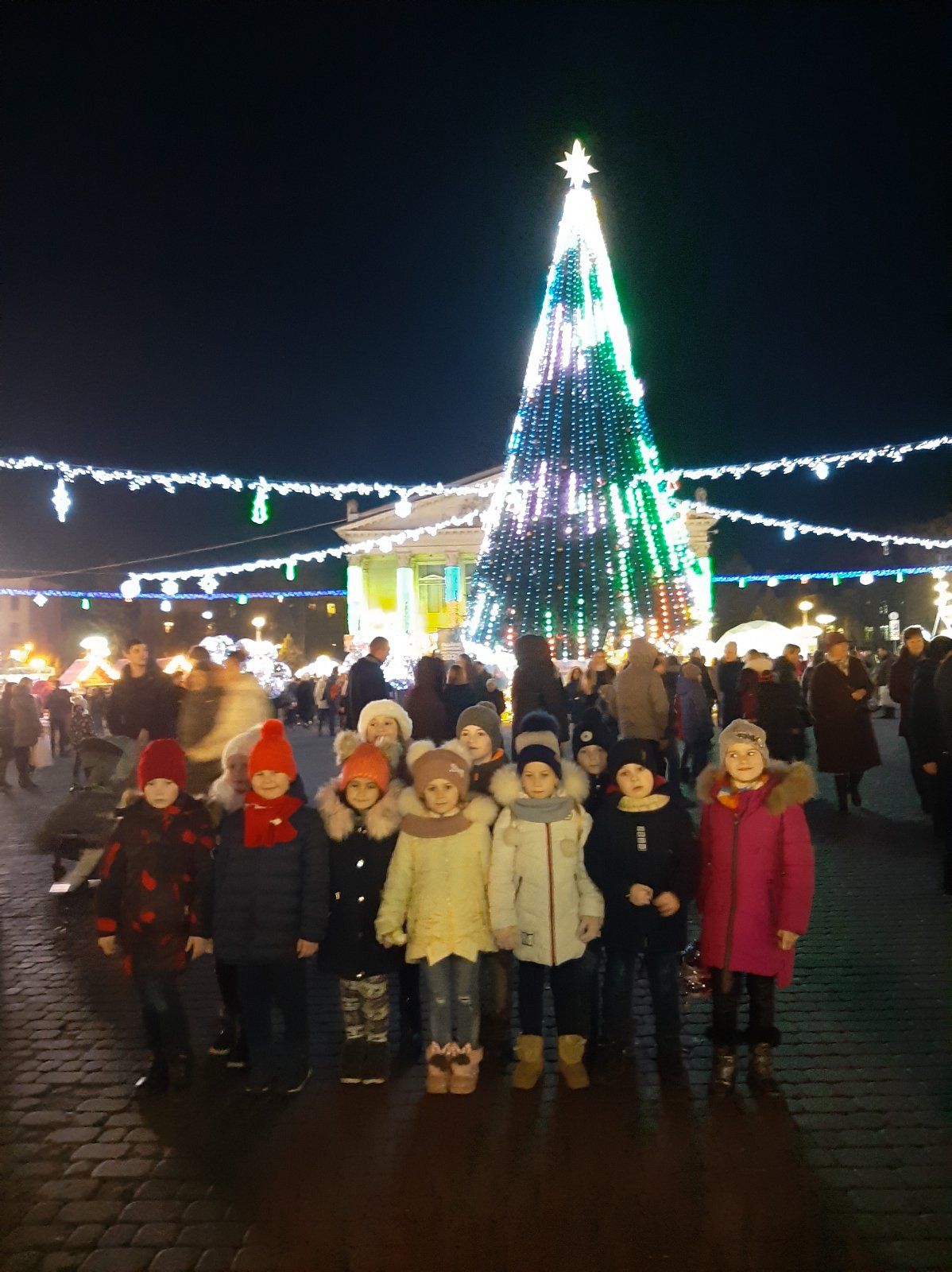 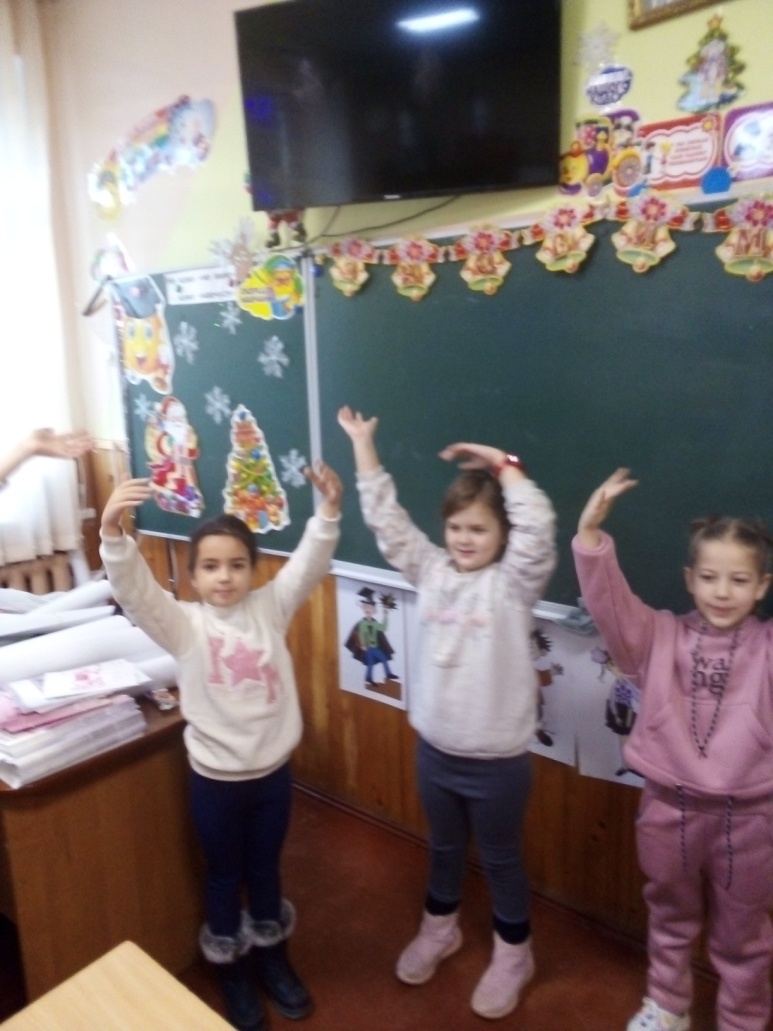 Робота з обдарованими  учнями
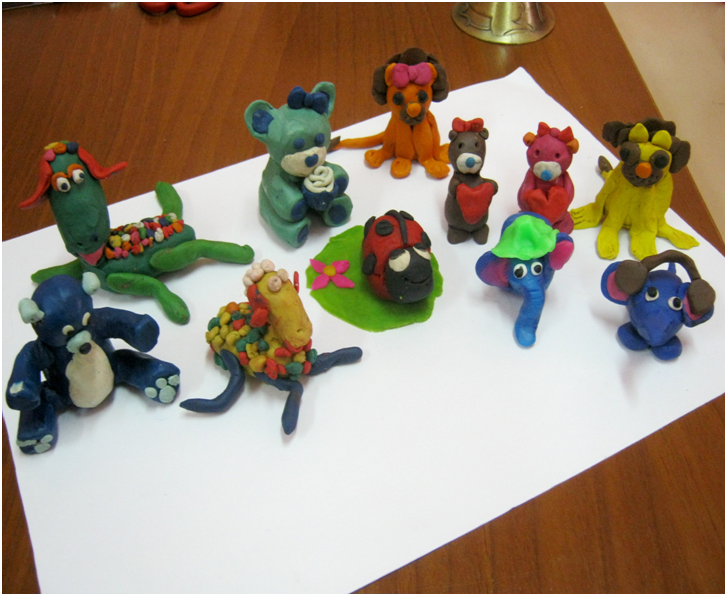 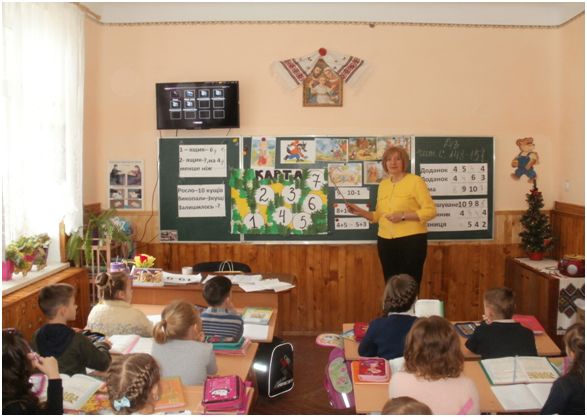 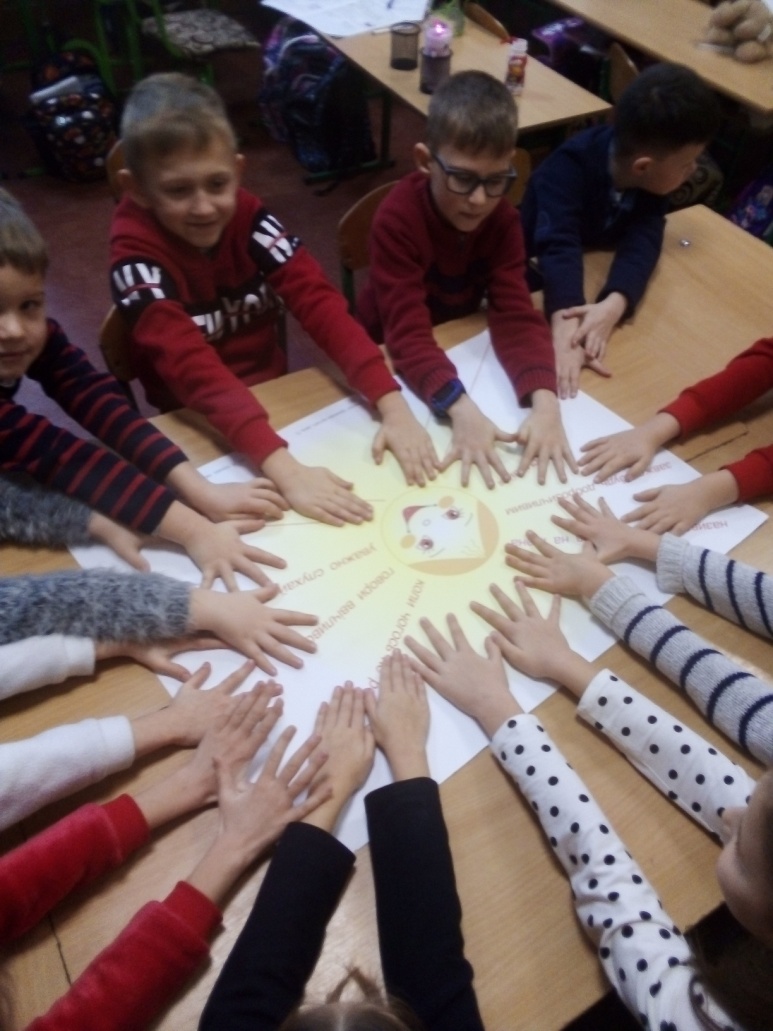 Діти, які пізнали радість напруженої, організованої, успішної навчальної 
праці, накопичують величезний запас 
оптимізму та творчої енергії...
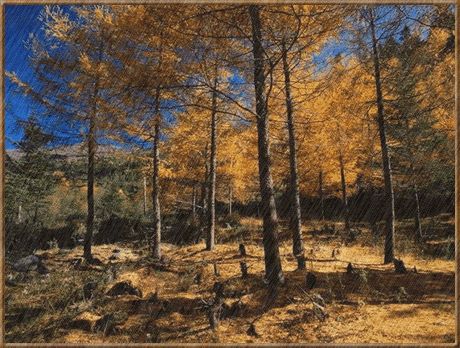 Конкурс виробів з природних матеріалів
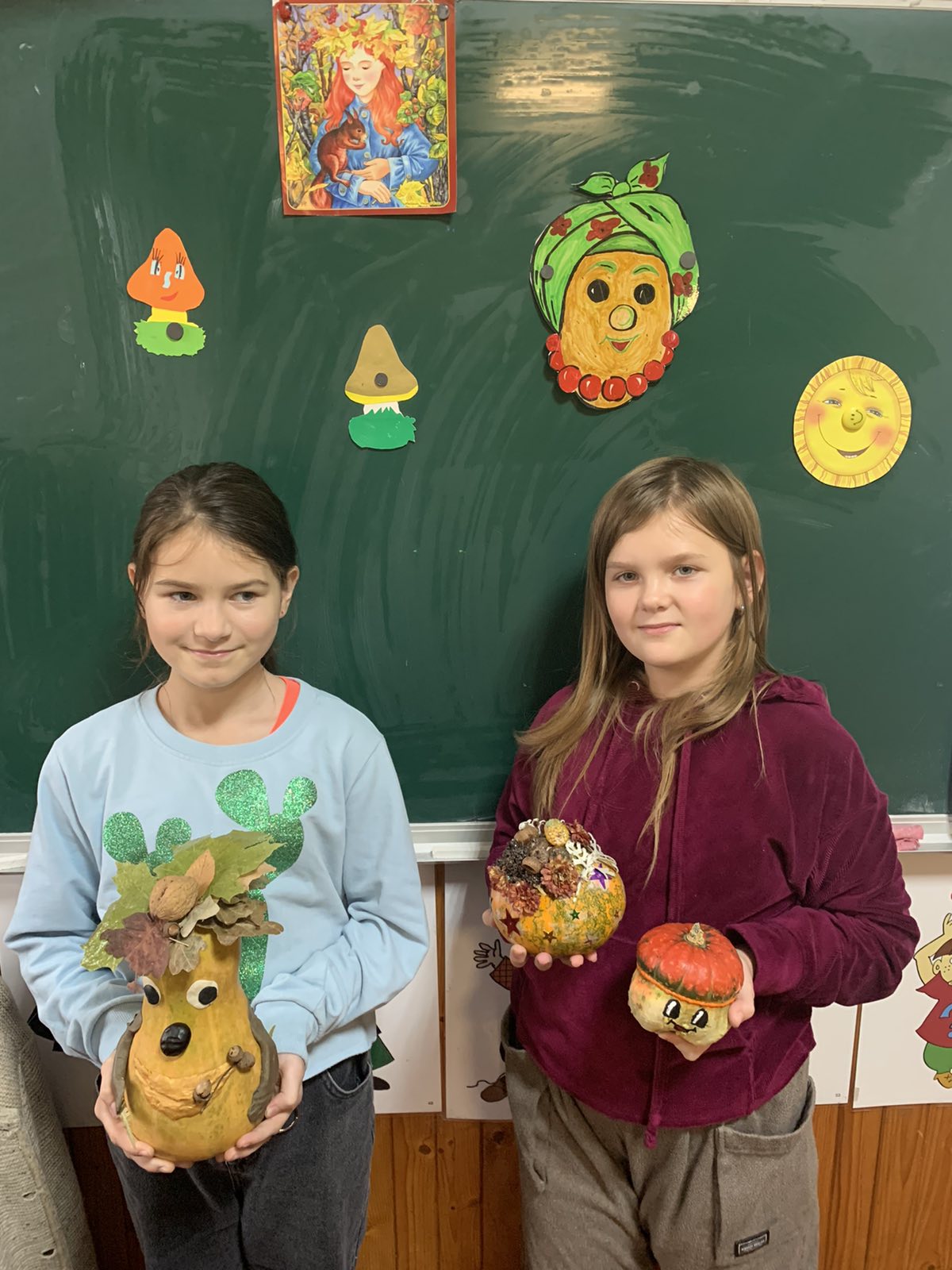 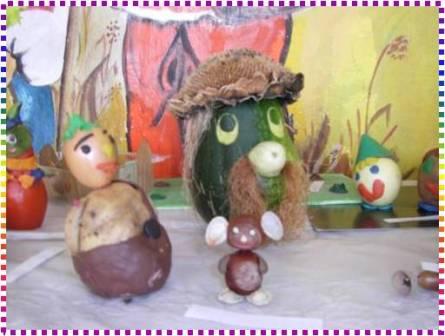 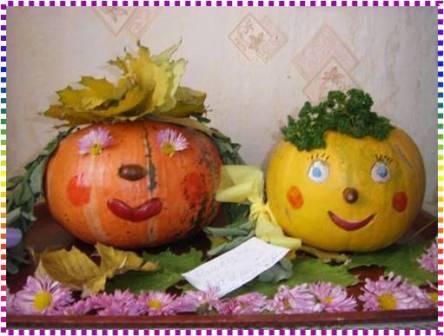 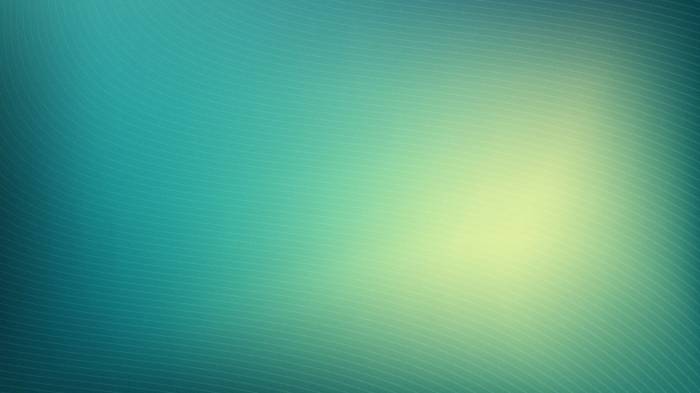 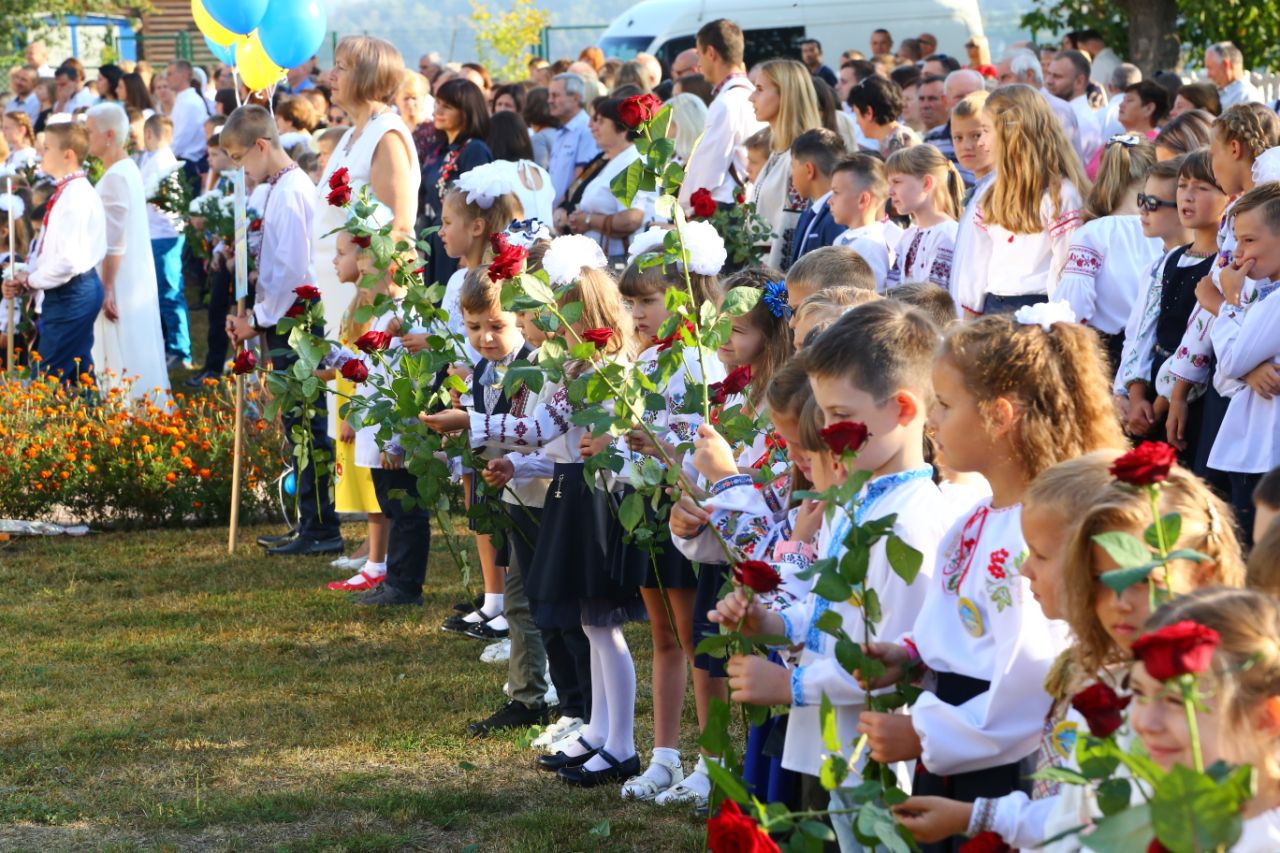 Посвята в 
першокласники
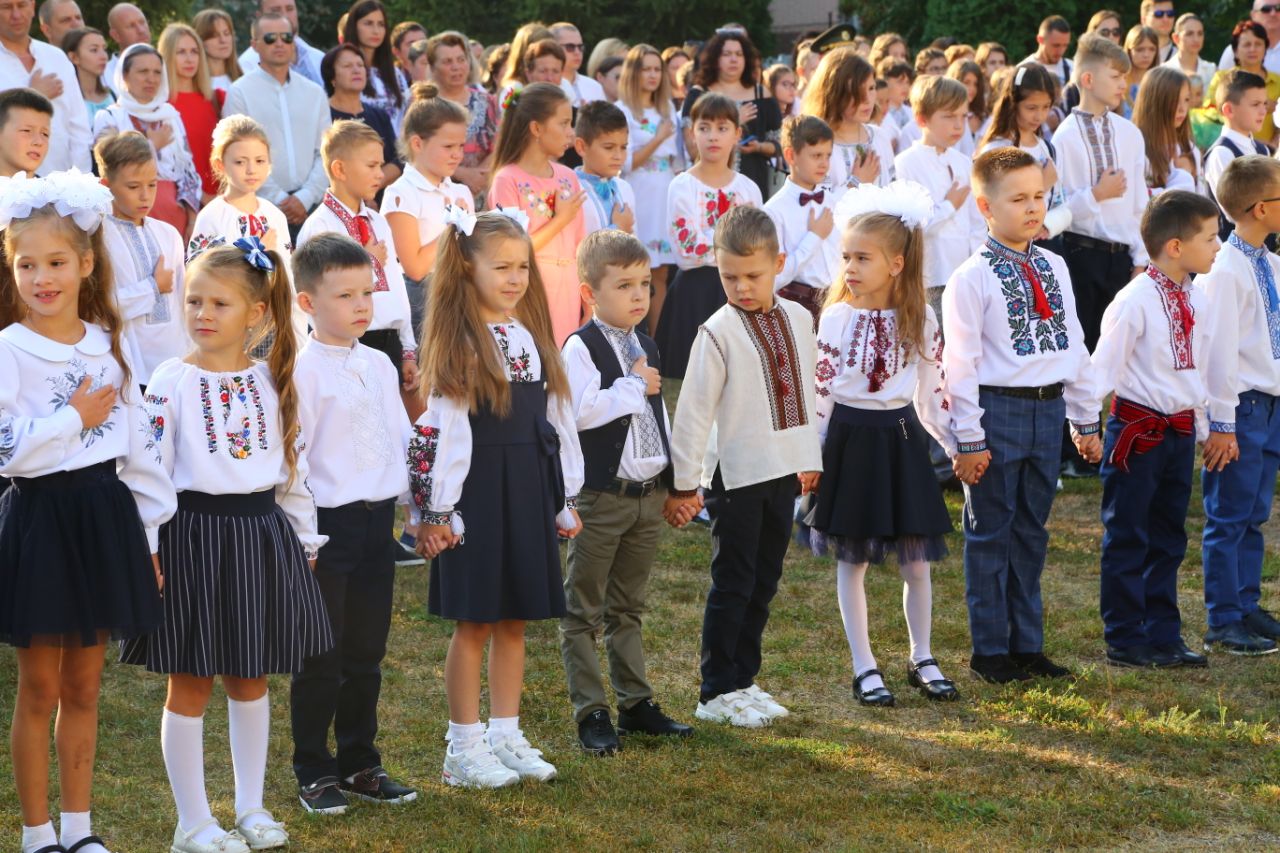 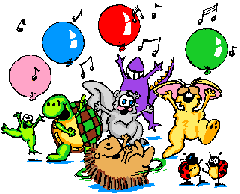 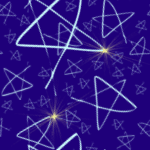 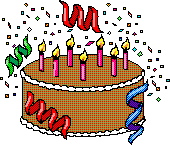 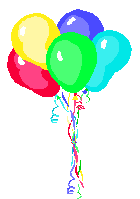 День Іменинника
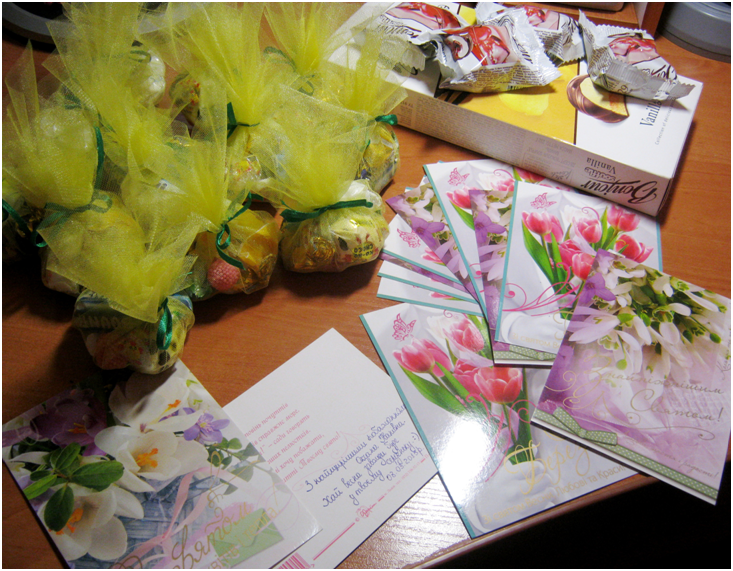 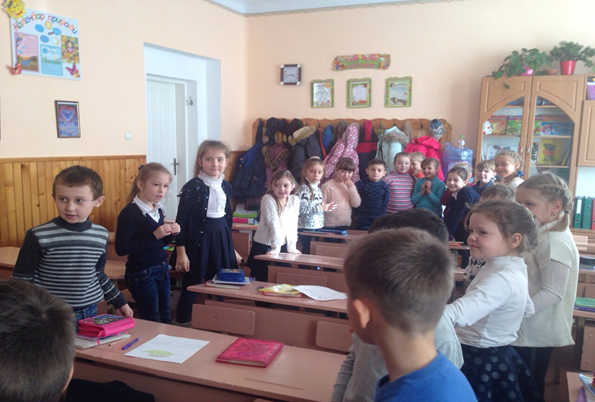 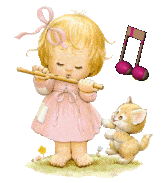 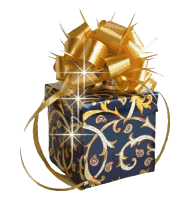 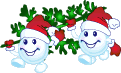 НОВОРІЧНІ ПРИГОДИ
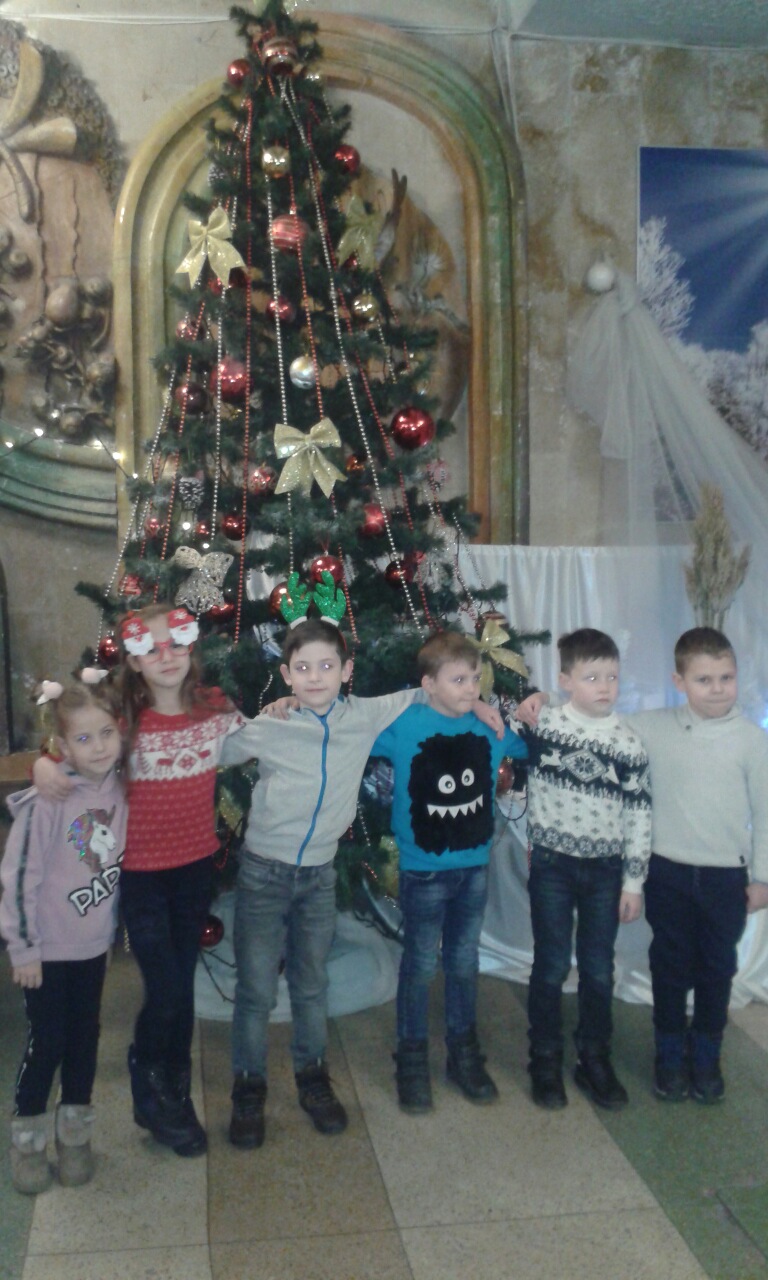 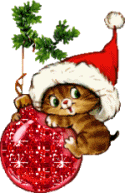 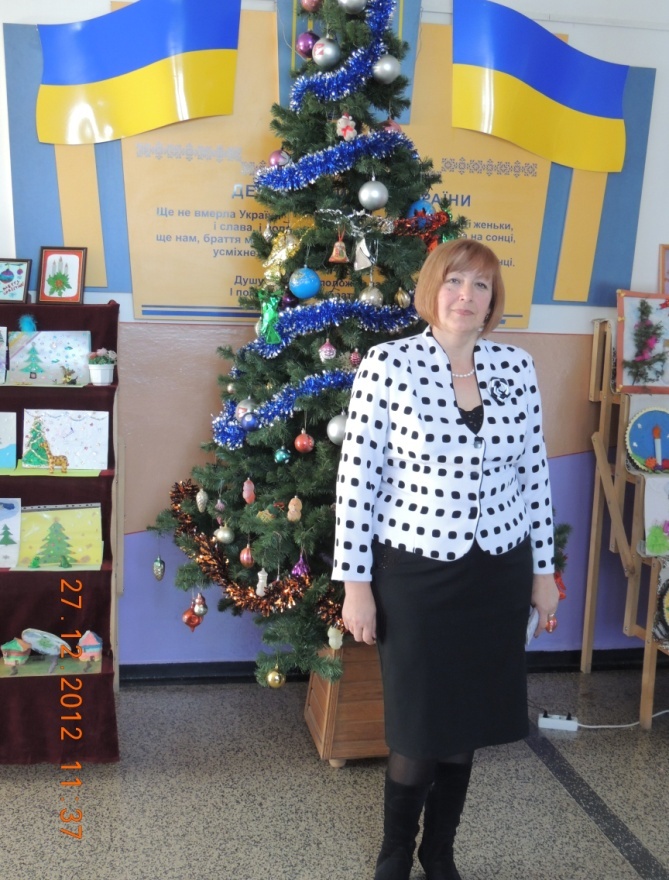 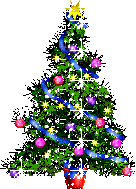 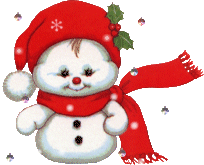 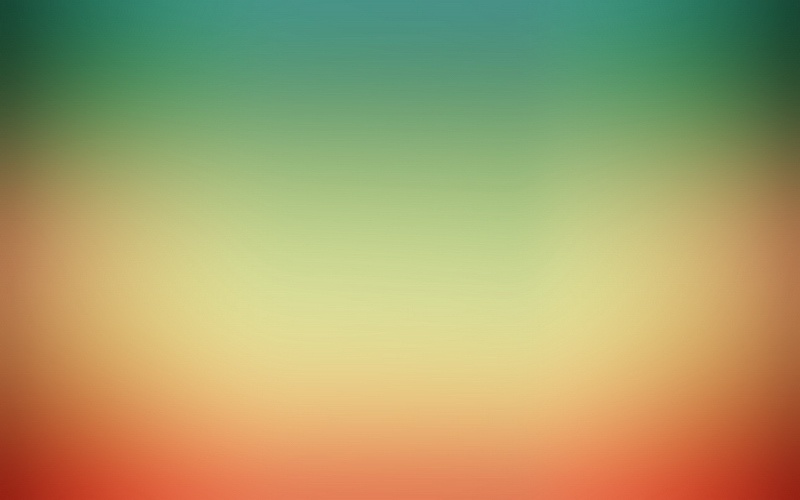 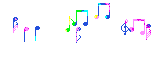 Вечорниці
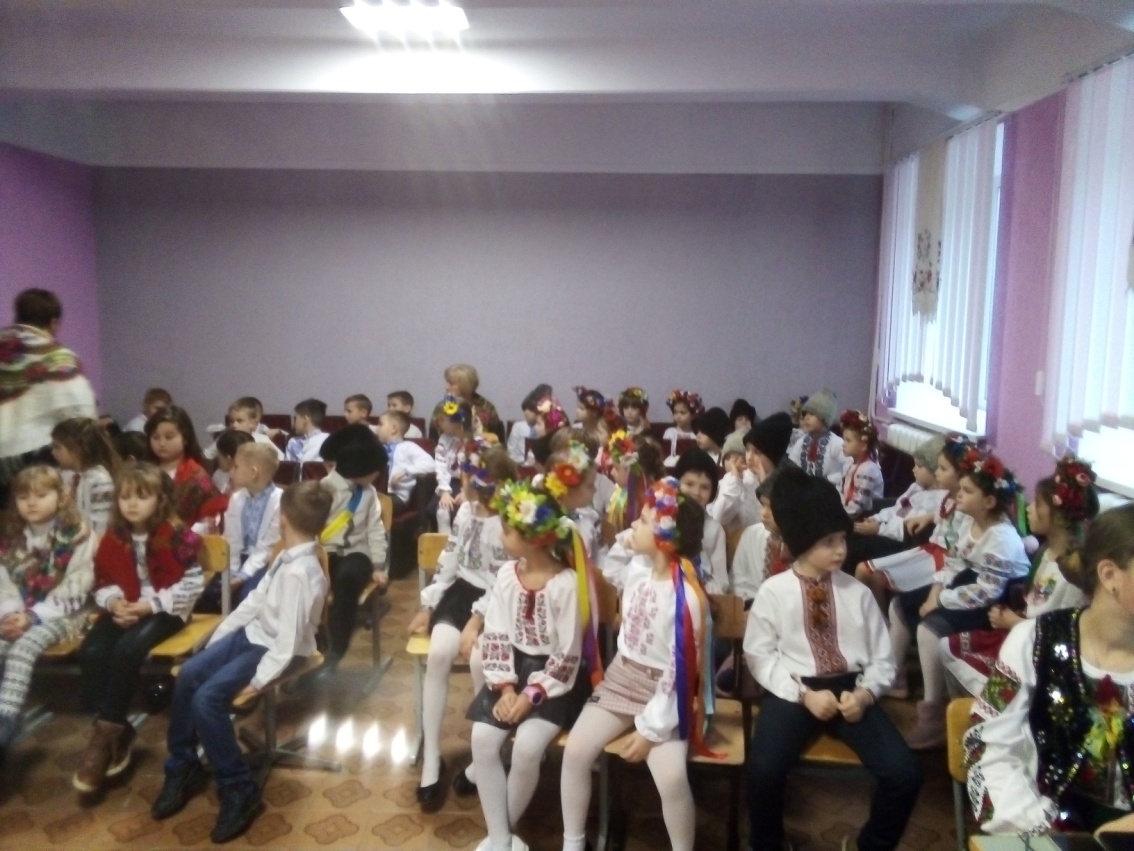 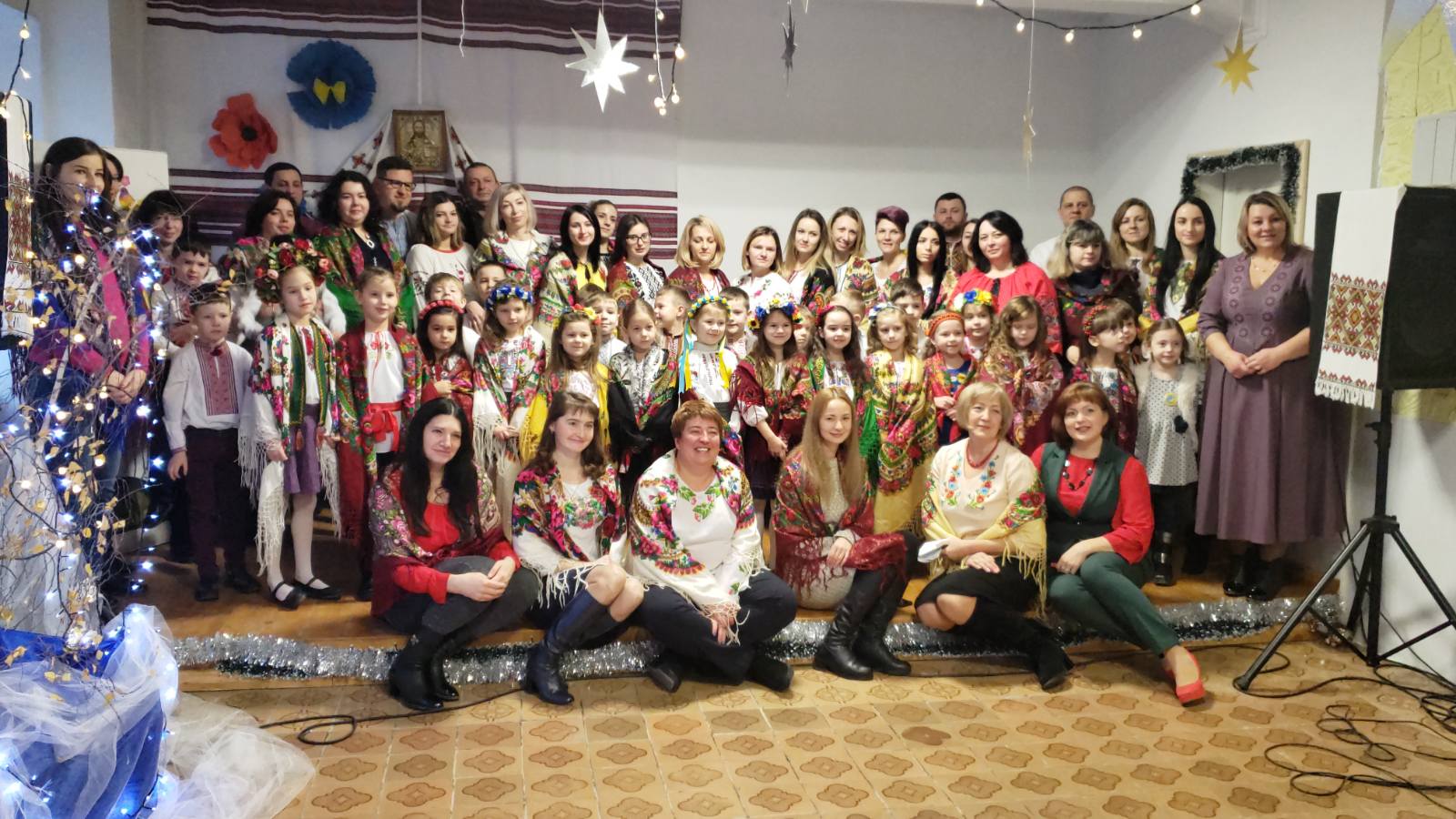 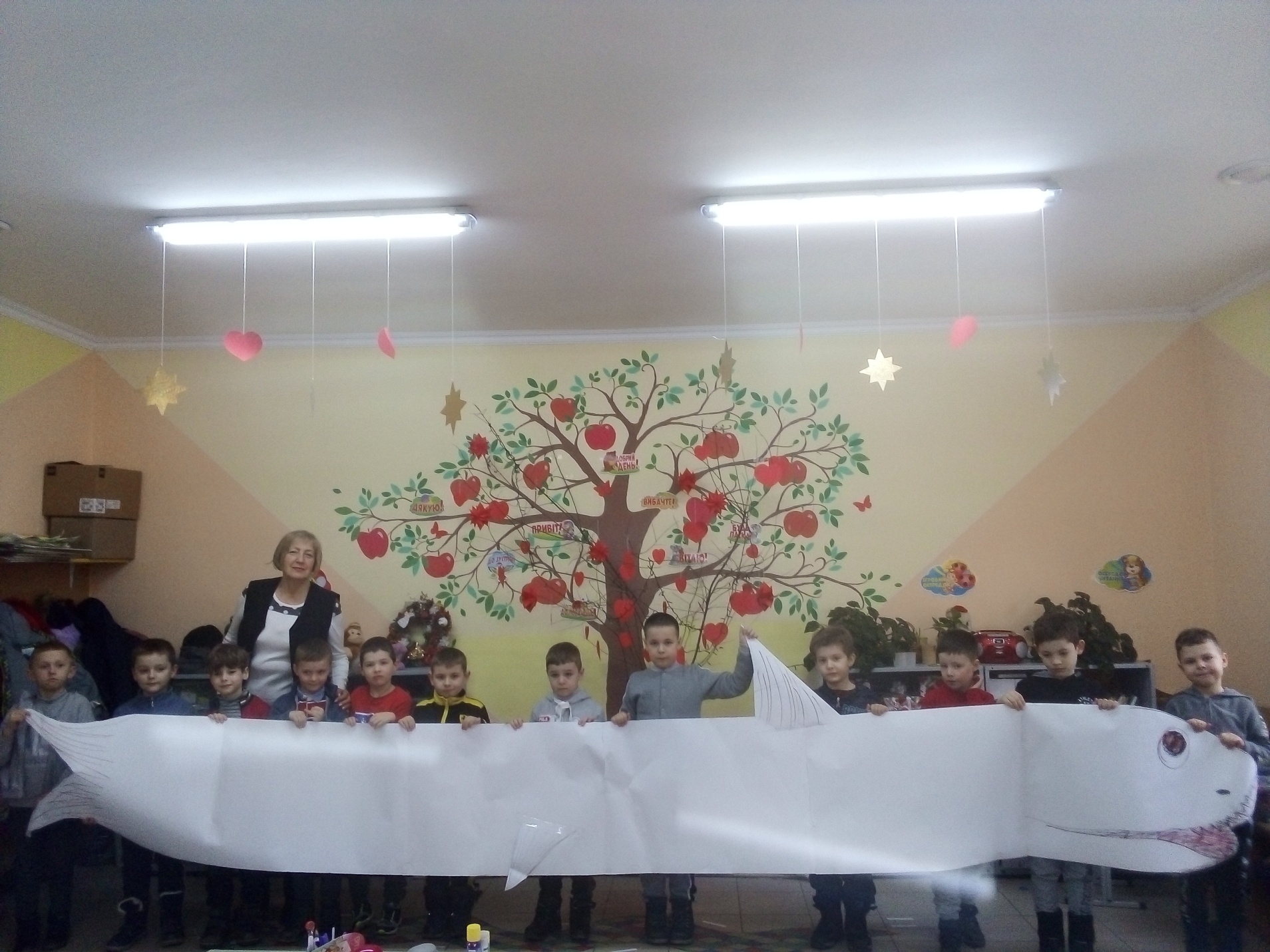 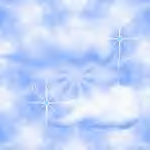 Природа - це казка,
яку потрібно
 читати серцем
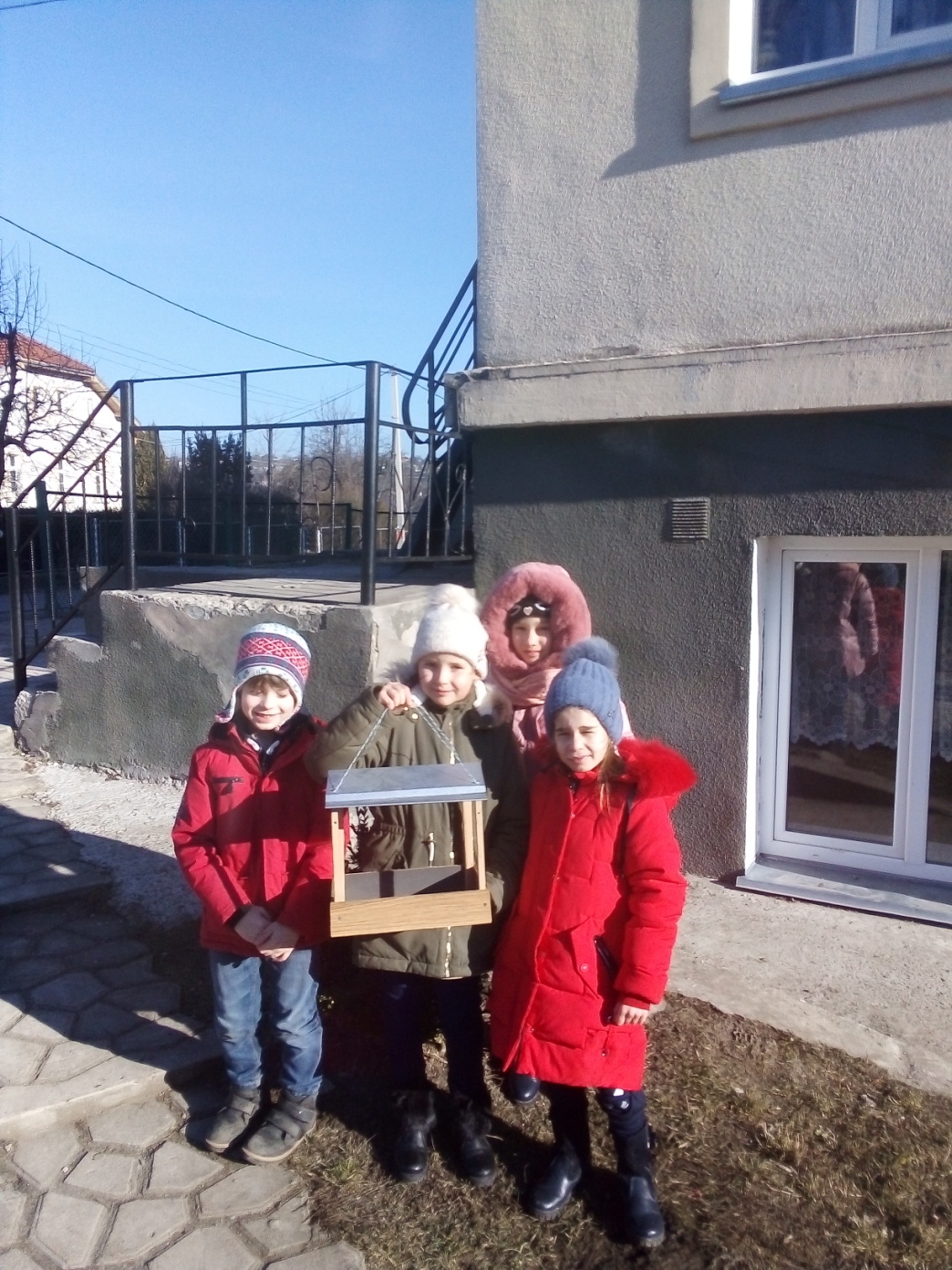 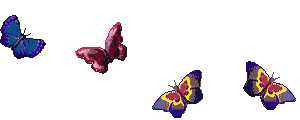 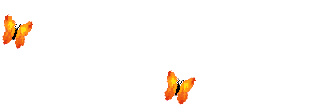 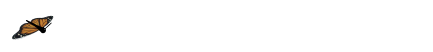 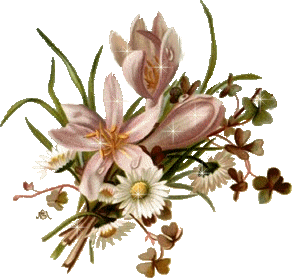 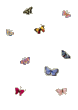 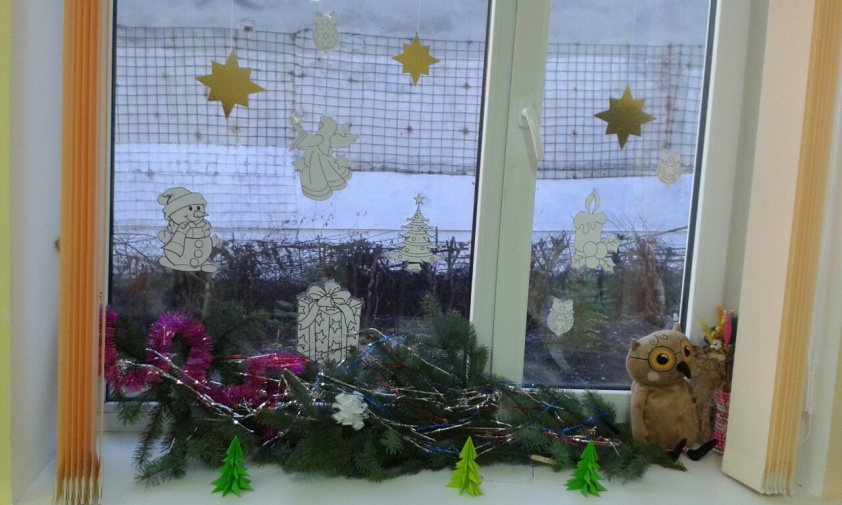 Золоті ручки
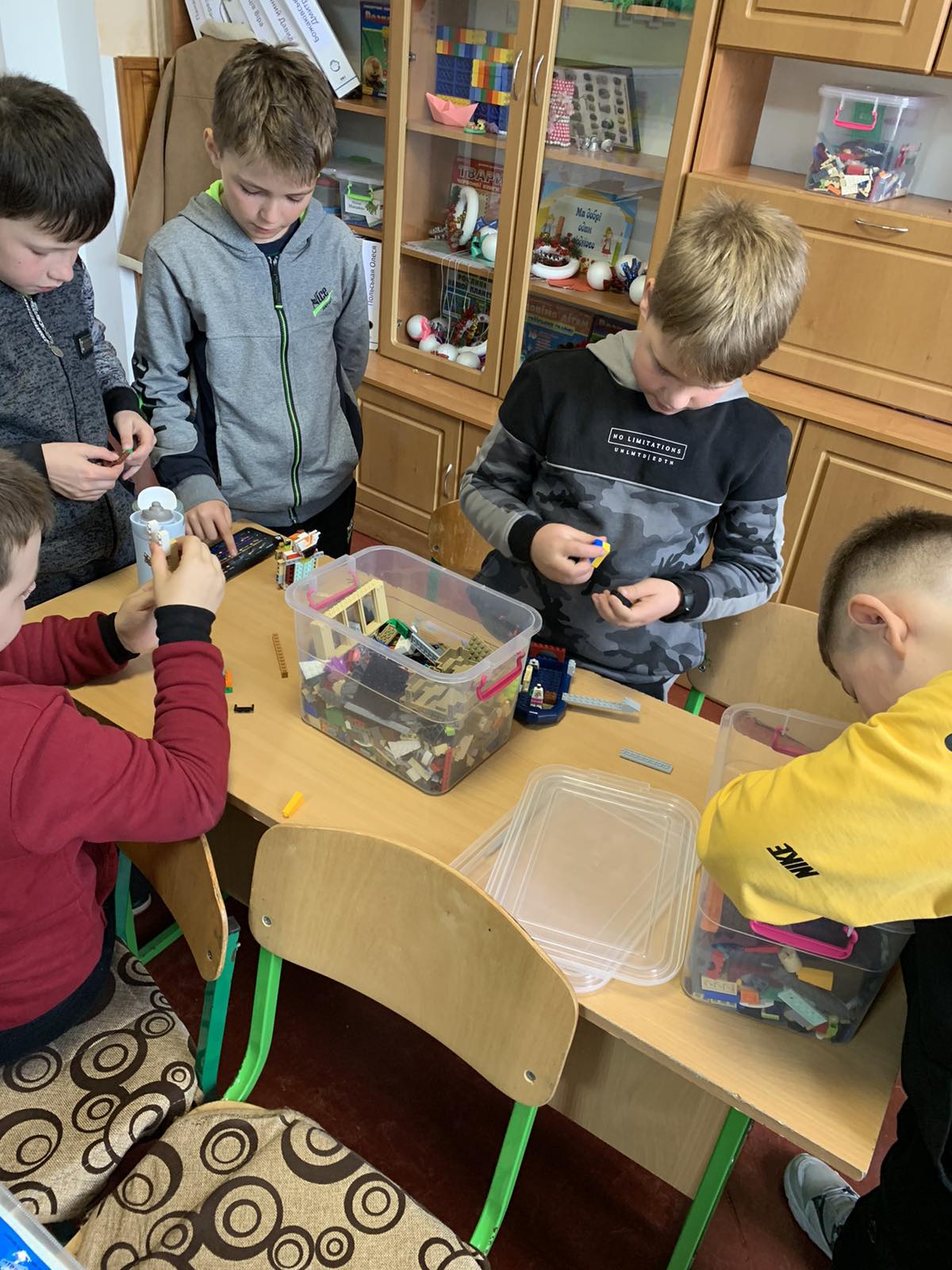 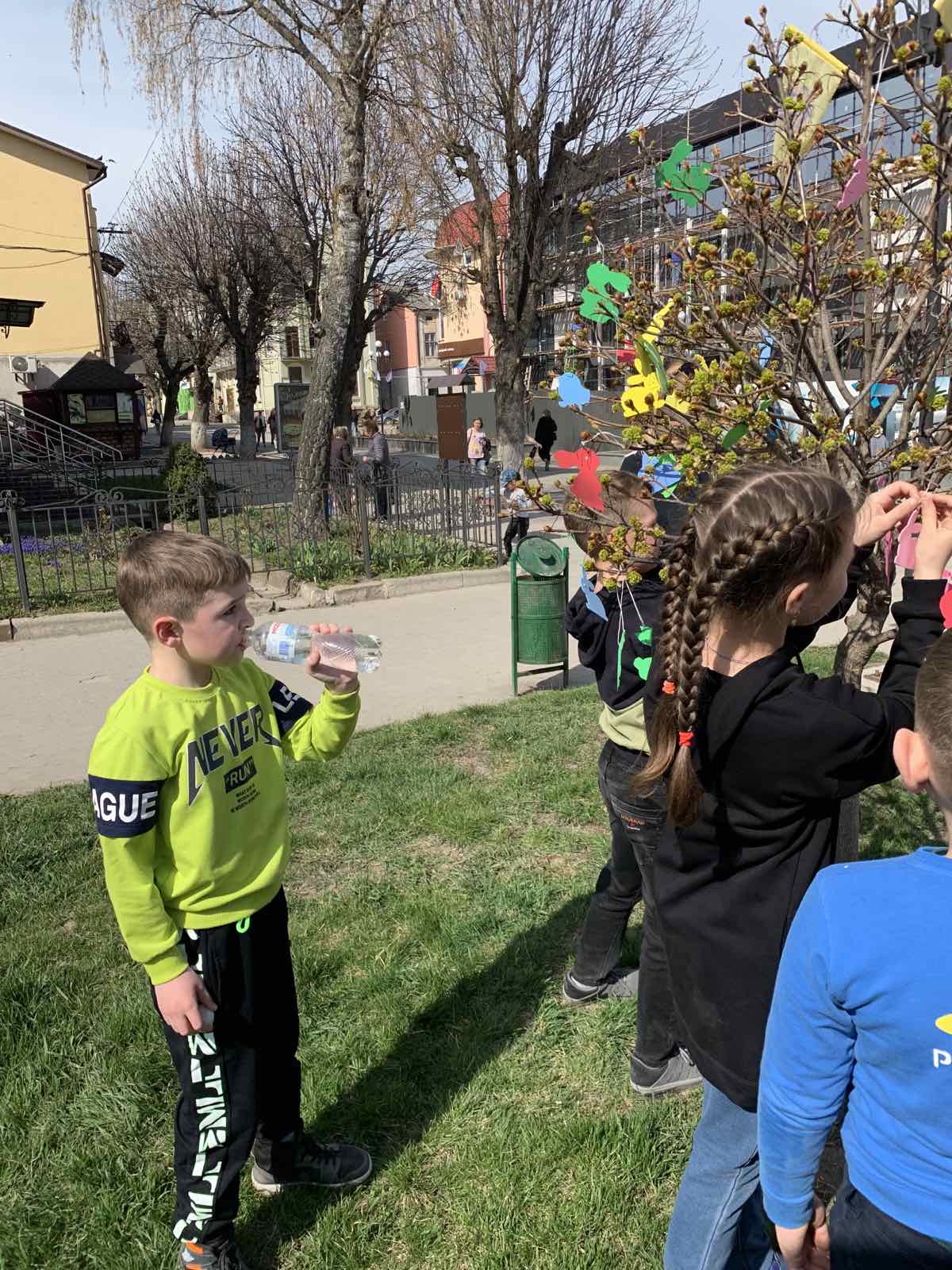 Робота       з       батьками
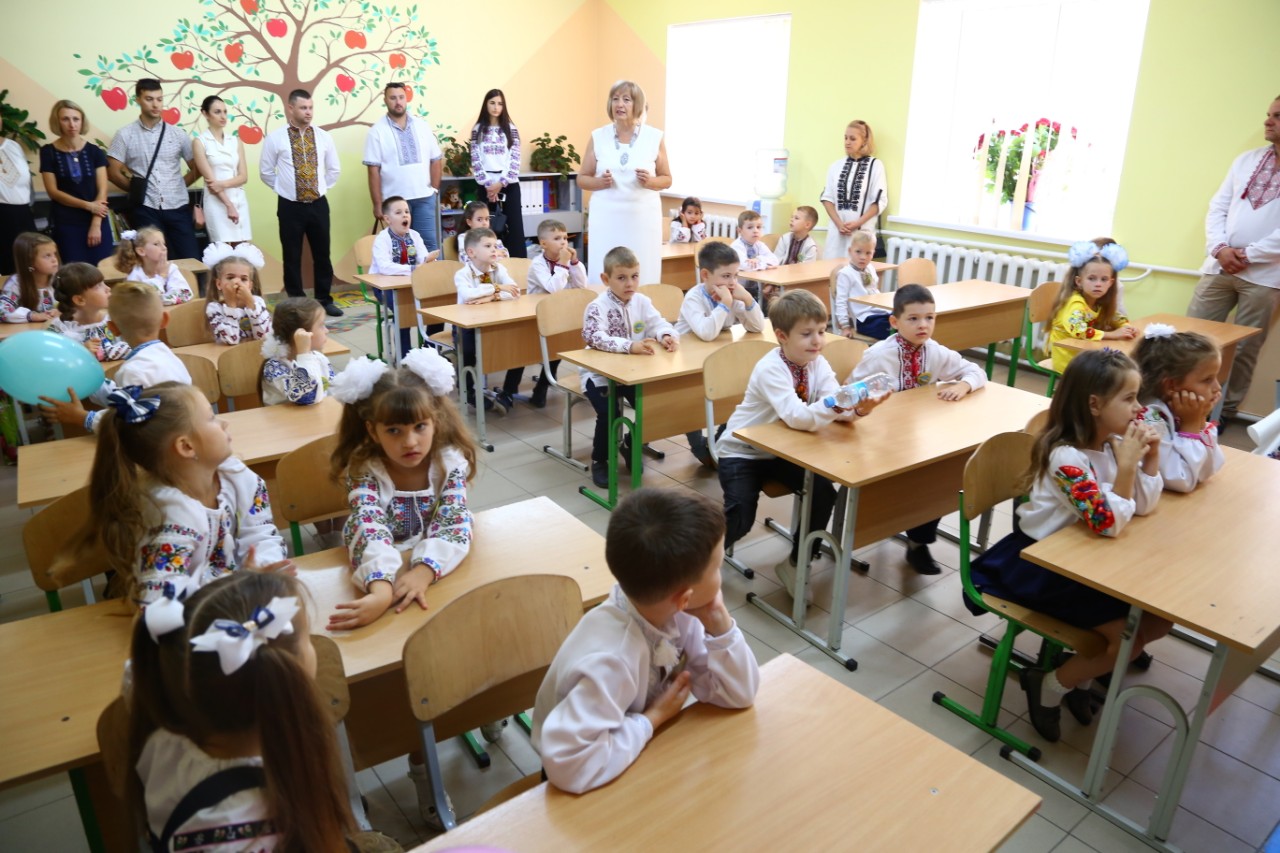 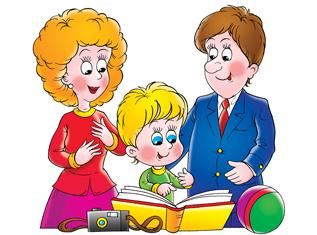 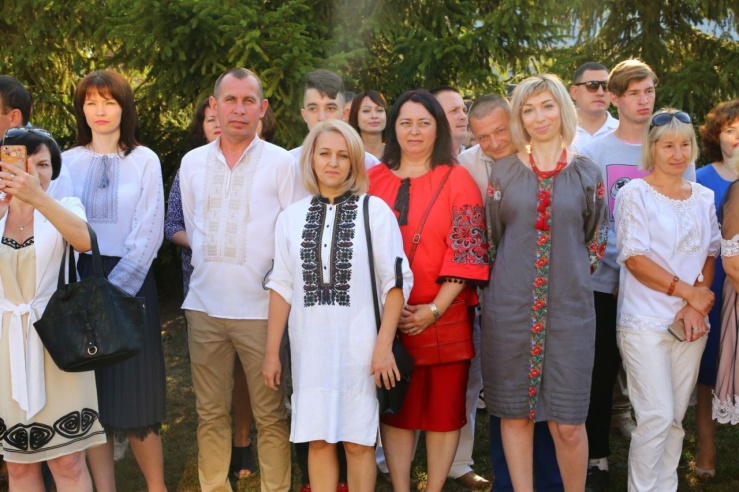 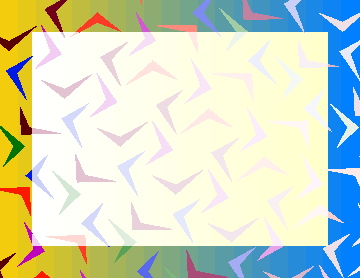 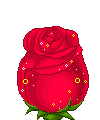 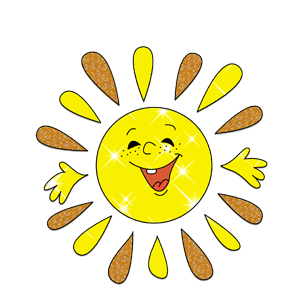 Дякую За увагу
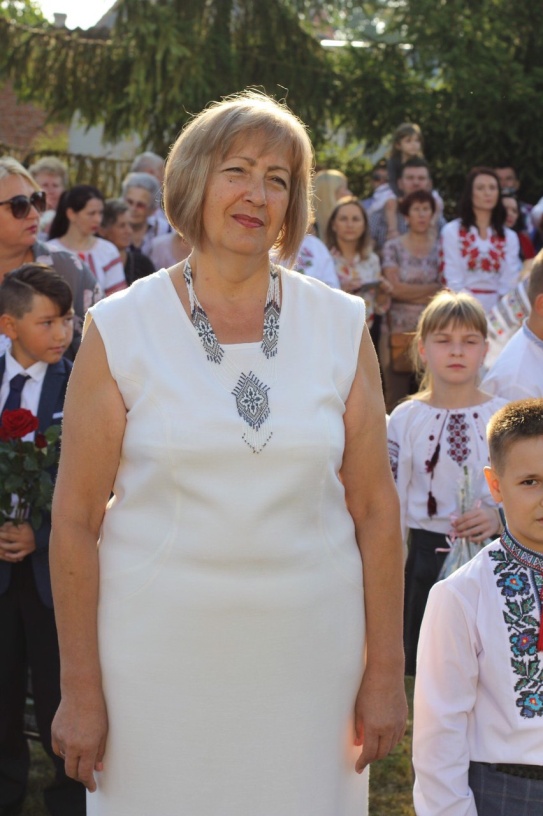 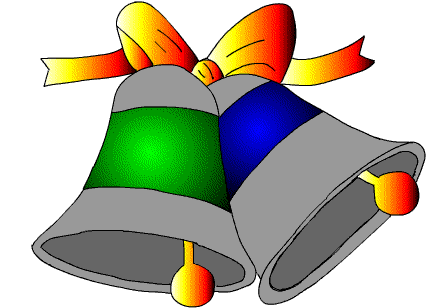